โรคฟันผุในเด็กปฐมวัย
Early childhood caries
outline
รู้จักชีวิตฟันน้ำนม 
รู้จักและเข้าใจสาเหตุฟันผุ 
การดูแลสุขภาพช่องปากแต่ละช่วงวัย 
การจำแนกความเสี่ยงต่อการเกิดฟันผุ
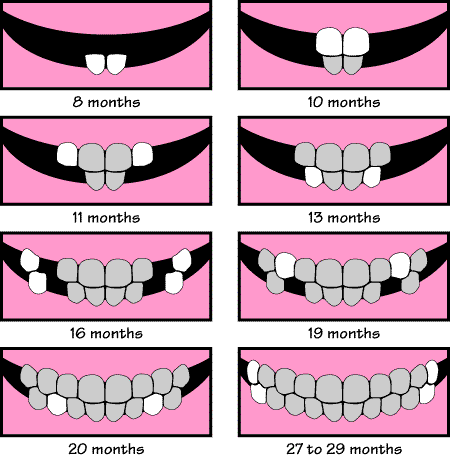 การขึ้นของฟันน้ำนม
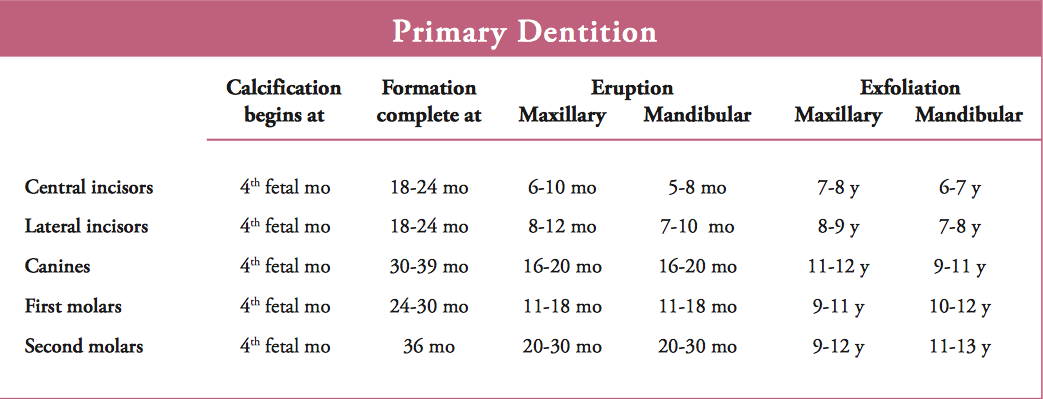 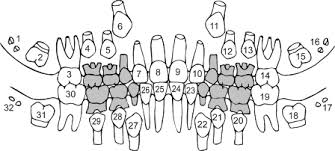 ฟันน้ำนมกับฟันแท้มีช่วงเวลาที่อยู่ร่วมกัน 6 ปี คือช่วงอายุ 6-12 ปี 
	            ถ้ามีฟันน้ำนมผุไม่ได้รักษา ฟันแท้ก็จะผุได้ง่าย
ความสำคัญของฟันน้ำนม
ช่วยในการออกเสียง
ให้ความสวยงาม 
ใช้บดเคี้ยวอาหาร
ช่วยเก็บพื้นที่ให้ฟันแท้ 
ช่วยกระตุ้นการเจริญเติบโตของขากรรไกร
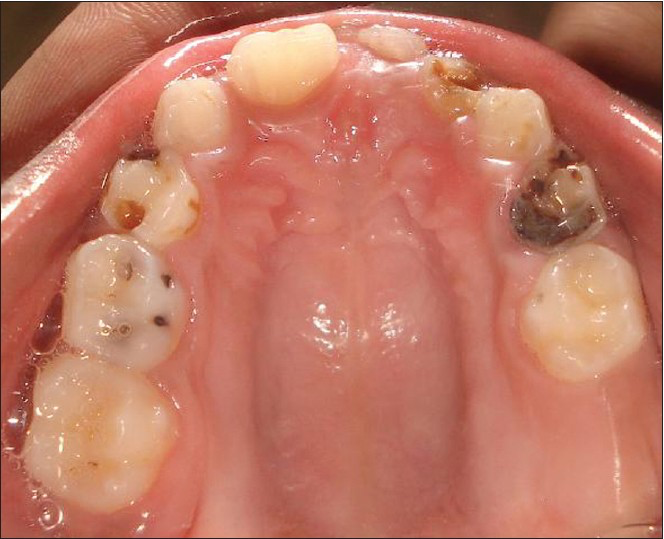 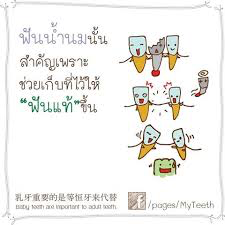 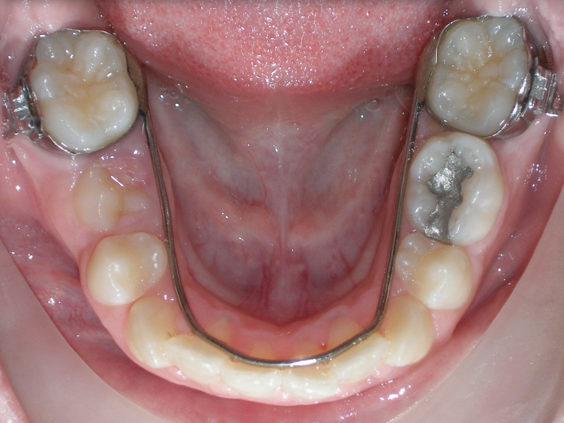 โรคฟันผุ
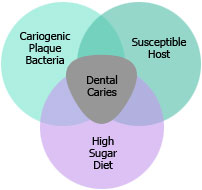 เชื้อแบคทีเรีย
ฟัน
อาหาร
โรคฟันผุ
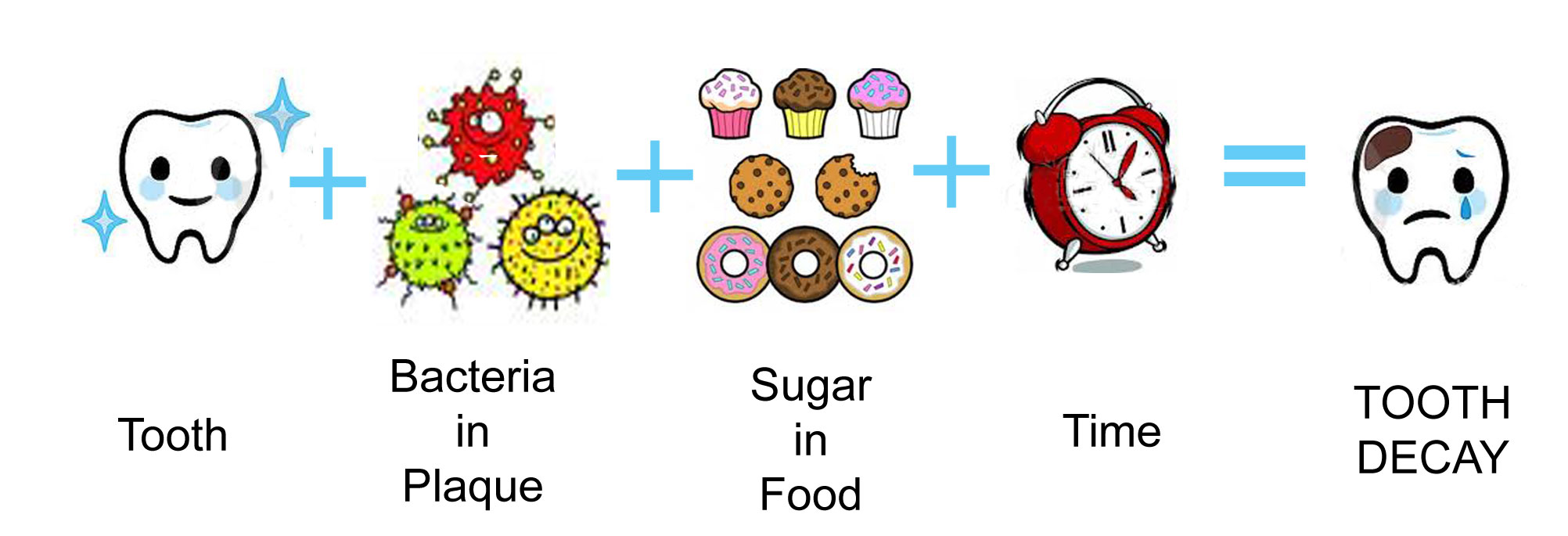 Dental caries is a multifactorial disease
กระบวนการเกิดฟันผุ
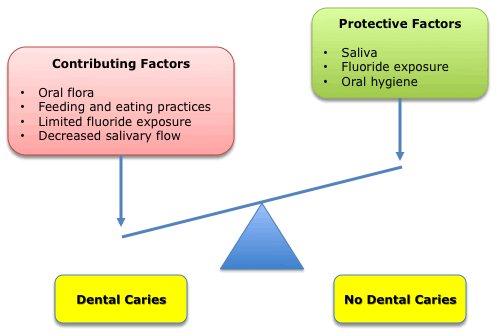 ปัจจัยของการเกิดโรคฟันผุ
เชื้อแบคทีเรีย
อาหารประเภทคาร์โบไฮเดรต
ฟัน
น้ำลาย
เวลา
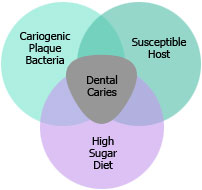 เชื้อแบคทีเรียที่ทำให้เกิดโรคฟันผุ(Cariogenic bacteria)
Mutan streptococci 
Streptococci mutans (S. mutans)
Streptococci sobrinus (S. sorbinus)
Lactobacillus
เชื้อแบคทีเรียที่ทำให้เกิดโรคฟันผุ(Cariogenic bacteria)
Mutan streptococci (MS)
previous studies 
มี window of infectivity
recent studies 
MS สามารถตั้งถิ่นฐานใน predentate infants ได้
เชื้อแบคทีเรียที่ทำให้เกิดโรคฟันผุ(Cariogenic bacteria)
Recent studies 
พบการ colonize ของ MS ในทารกตั้งแต่แรกคลอด และมีการ colonize อย่างมีนัยสำคัญในช่วงที่ฟันเริ่มขึ้น และพบในร่องลิ้น

  การพบเชื้อ MS เร็ว สามารถพยากรณ์ได้ว่า จะมีฟันผุ
[Speaker Notes: paper ในไทยพบเชื้อ MS ในเด็กอายุ 2 เดือน]
เชื้อแบคทีเรียที่ทำให้เกิดโรคฟันผุ(Cariogenic bacteria)
Recent studies 
พบหลักฐาน Vertical transmission จากแม่สู่ลูก โดยพบ genotype ของเชื้อ MS ในทารกเป็นชนิดเดียวกับเชื้อ MS ในแม่ 

การพบปริมาณเชื้อในแม่สูง ลูกจะมีความเสี่ยงต่อการติดเชื้อสูงไปด้วย
การถ่ายทอดเชื้อแบคทีเรียที่ทำให้เกิดโรคฟันผุ
The major reservoir is their mother.
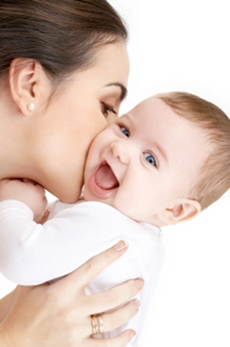 Vertical transmission
การถ่ายทอดเชื้อแบคทีเรียที่ทำให้เกิดโรคฟันผุ
105 CFU/unit    >       103 CFU/unit 
9 เท่า
ปัจจัยของการเกิดโรคฟันผุ
เชื้อแบคทีเรีย
อาหารประเภทคาร์โบไฮเดรต
ฟัน
น้ำลาย
เวลา
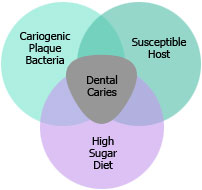 Stephan curve
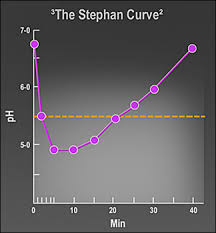 Stephan curve
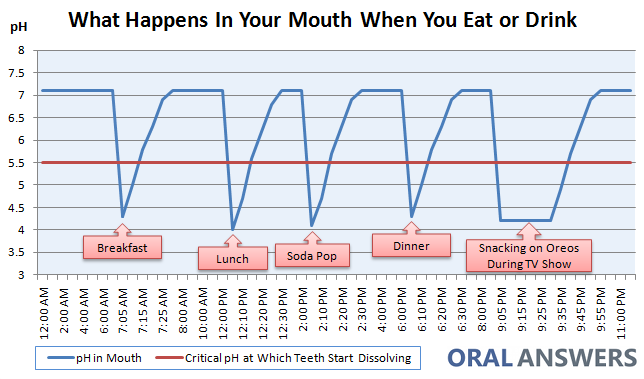 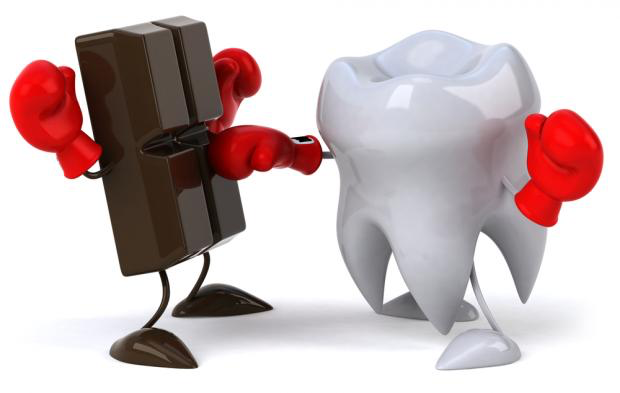 ค่า pH ที่ลดลงมากหรือน้อย และระยะเวลาที่ pH จะกลับคืนสู่สภาพเดิม ขึ้นกับสภาพฟันผุของแต่ละคน ผู้ที่มีฟันผุมาก ค่า pH จะลดต่ำลงมากและต่ำลงเป็นเวลานานเมื่อเทียบกับผู้ที่ฟันไม่ผุ หรือผู้ที่มีฟันผุแต่ได้รับการบูรณะแล้ว
นม
นม ไม่ใช่อาหารที่ทำให้เกิดฟันผุ
การให้นมที่ไม่ถูกวิธี เช่น การเติมน้ำตาลชนิดต่างๆลงในนม หรือการให้เด็กดูดนมขณะหลับ จะทำให้ฟันผุได้ง่ายขึ้น
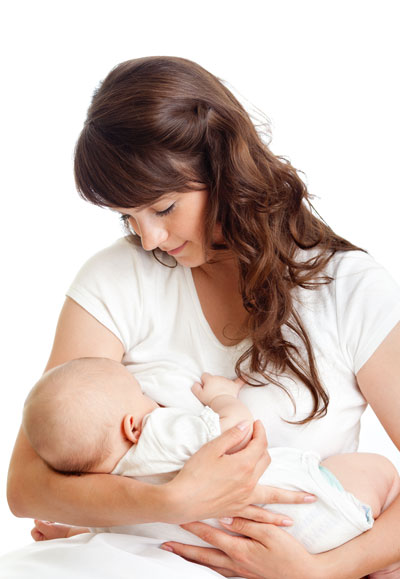 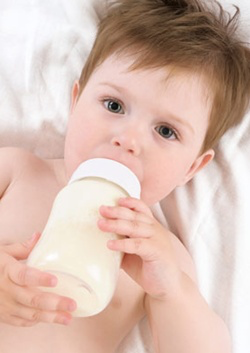 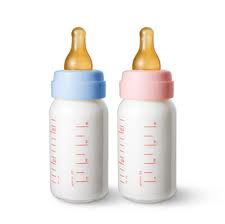 อาหารว่าง
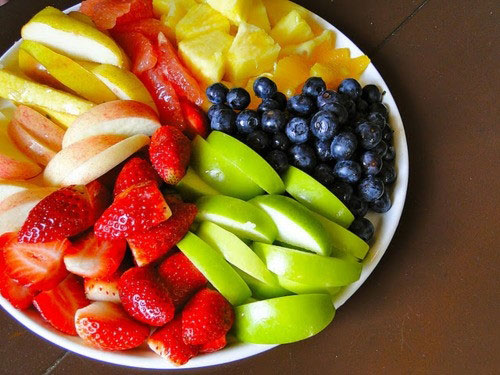 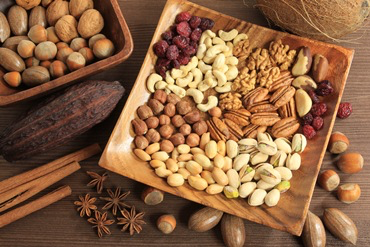 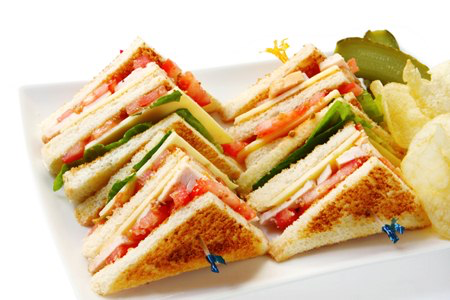 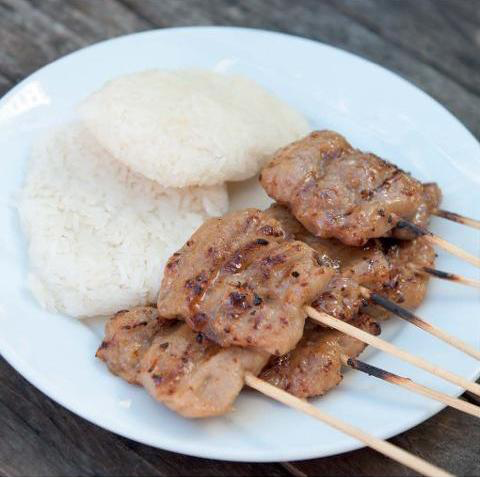 อาหารว่างที่มีประโยชน์ไม่ทำลายฟัน คือ
 อาหารจำพวกโปรตีน ที่มีวิตามินและแร่ธาตุสูงโดยเฉพาะแคลเซียมและฟอสฟอรัส 
อาหารที่มีแป้ง น้ำตาล และเกลือ ต่ำ